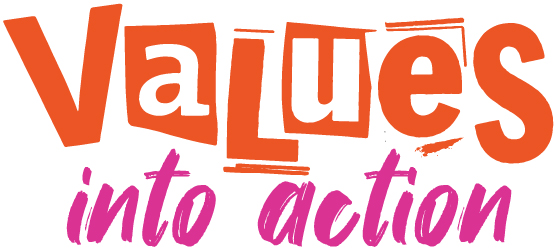 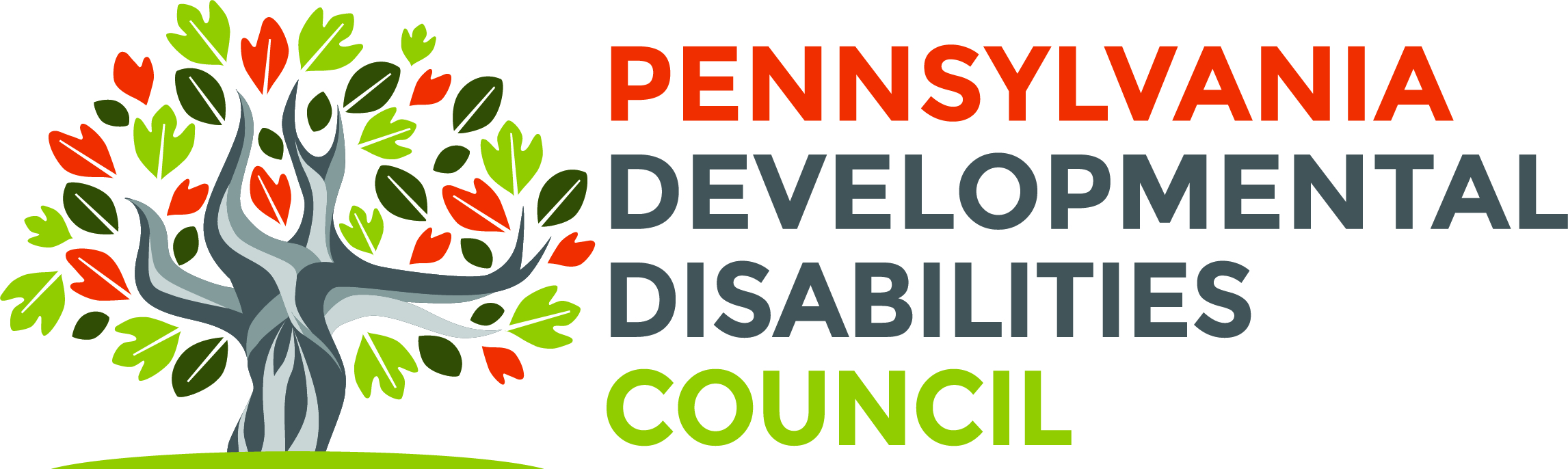 Housing Transition & Tenancy Sustaining Service 
Introduction
1
Welcome!
Introduction of presenters

Accessibility Needs

Housekeeping
2
Virtual Classroom Expectations
You must have a computer or tablet and internet connection to participate. 

You must attend and participate in the entire webinar with your camera on in order to get confirmation of attendance.

Registrants should block out time to attend class just as you would if class were being held in person. Please plan to be in a quiet location with minimal distractions.

If you experience any technical difficulties during class, you should contact susanr@viapa.org  promptly.  If the issue cannot be resolved quickly, you may be asked to attend a future re-certification class.

Please be respectful of your facilitators and others in the virtual classroom.
3
Learning Objectives
Demonstrate core competencies for providing Housing Transition and Tenancy Sustaining Services (HTTS)

Explore the role of the HTTS service in furthering  values consistent with Everyday Lives, HCBS Final Rule, Person-Centered planning, Charting the Lifecourse Framework, and the Principles of Self-Determination

Identify Pennsylvania housing options and supports and how to access and utilize
4
Learning Objectives, cont.
Provide guidance and resources regarding sample Housing Assessment and individualized Housing Plan templates used by one organization.

Introduce Prepared Renter Education Program (PREP) Training, Cents and Sensibility, and tools from LifeCourse Framework

Provide guidance and resources to support people in sustaining their housing
5
Acknowledgement
This training was developed by the PA Health Law Project, Values Into Action, PA Assistive Technology Foundation and Regional Housing Legal Services with grant funding from the Pennsylvania Developmental Disabilities Council. It is the culmination of five plus years of collaborative work.

The Pennsylvania Developmental Disabilities Council is supported by the Administration for Community Living (ACL), U.S. Department of Health and Human Services (HHS) as part of a financial assistance award totaling $3,095,416.00 with 100 percent funding by ACL/HHS.  Council efforts are those of the grantee and do not necessarily represent the official views of, nor an endorsement, by ACL/HHS, or the U.S. Government.

Copyright © 2023 Values Into Action-PA and the Pennsylvania Developmental Disabilities Council.  Permission to reprint, copy and distribute this work is granted provided that it is reproduced as a whole, distributed at no more than actual cost, and displays this copyright notice.  Any other reproduction is strictly prohibited.
6